Trip to Cairo, Egypt
By: Anthony Valencia and Aj Tapa’atoutai, & Vaite Mahuru
Luxurious apartment
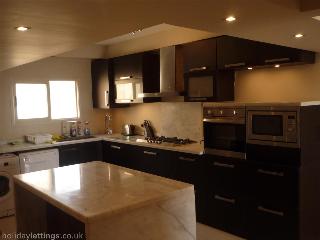 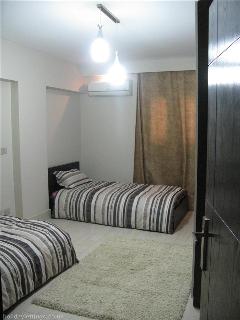 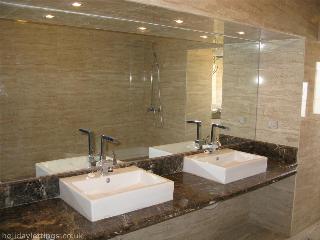 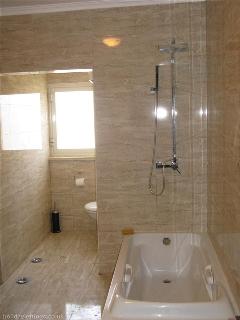 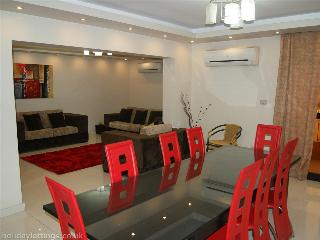 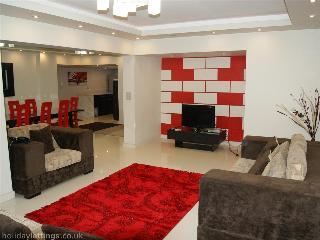 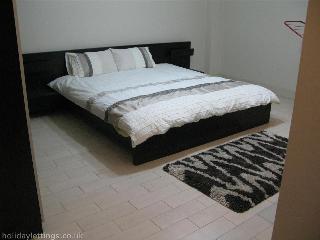 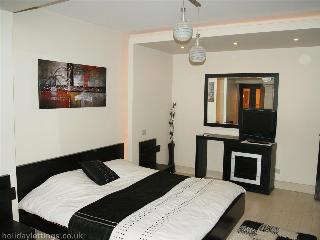 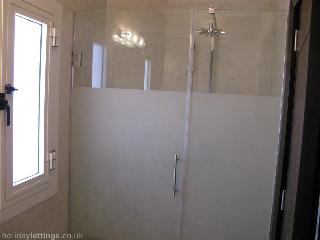 535 for 5 day
Site 1
10 minutes away from Sun City mall
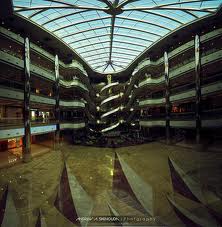 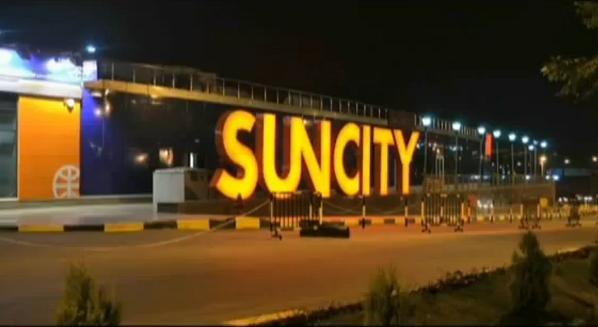 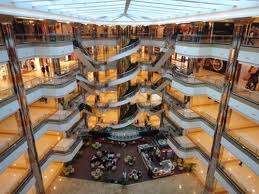 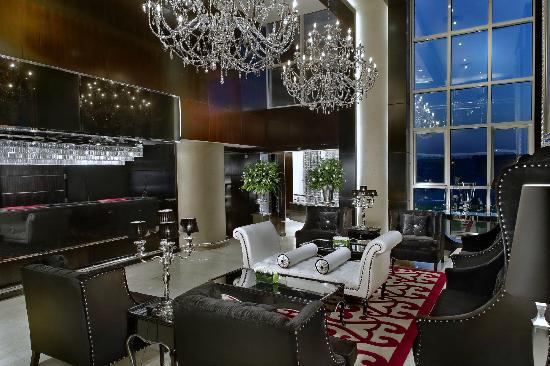 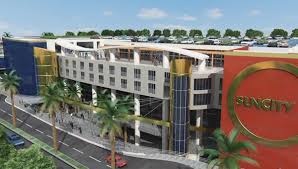